2月・ 3月　職員駐在日のご案内
2月… 4、18日　3月… 4、11、18日
諸事情により変更となる場合がございますので、ご了承ください。
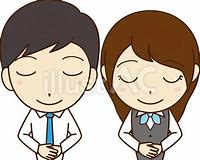